18.1.21Mental Starter: Identify the prime numbers
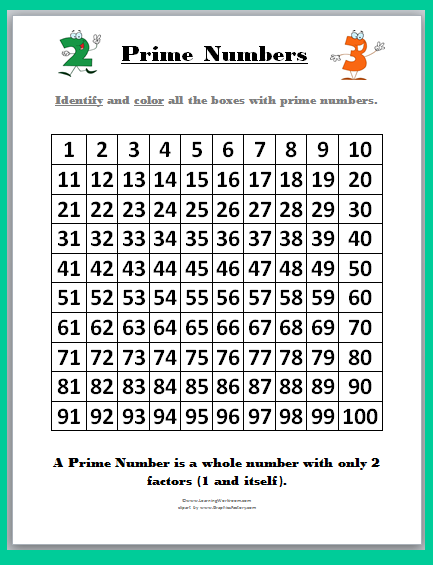 Remember:
Prime numbers are special numbers, greater than 1, that have exactly two factors, themselves and 1.
19 is a prime number. It can only be divided by 1 and 19.
9 is not a prime number. It can be divided by 3 as well as 1 and 9.

Task: Write down or highlight the prime numbers on/ from the 100 square.
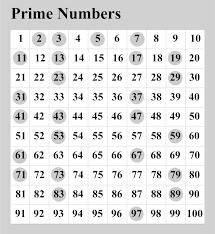 Check your answers.

Look over any numbers you might have missed out or wrote down incorrectly.
Date: 18.1.21
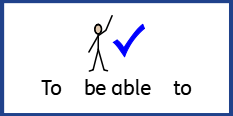 L.O: To be able to identify properties of 3D shapes
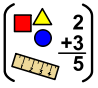 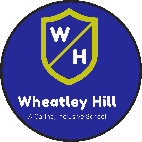 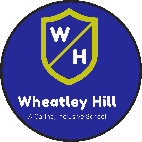 Subject: Maths
Look over these 3D shapes and their properties.

Can you find any examples of these around the house?
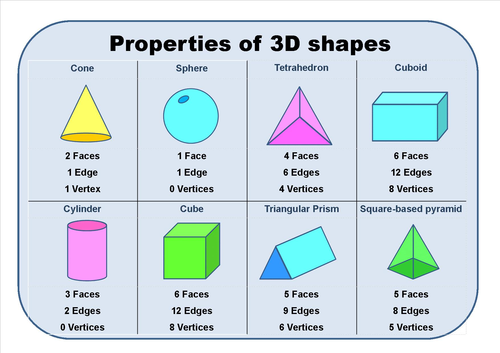 Can you name the shape of the different faces on each 3D shape?

A face is a flat or curved surface on a 3D shape.
An edge is where two faces meet.
 A vertex is a corner where edges meet. The plural is vertices.
Practical idea:
You could have a try at making the 3D shapes using lego
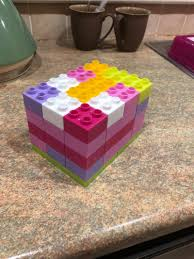 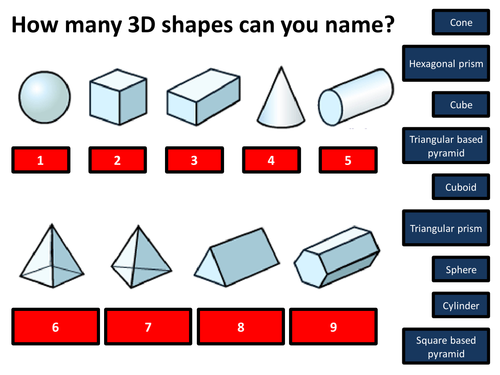 Task 1: Match the name to the shapes. You can write them under the shape or the shape number then the name of the shape.

Task 2: Write down the properties of the different shapes.

Use the headings below:

Name

Faces

Vertices

Edges
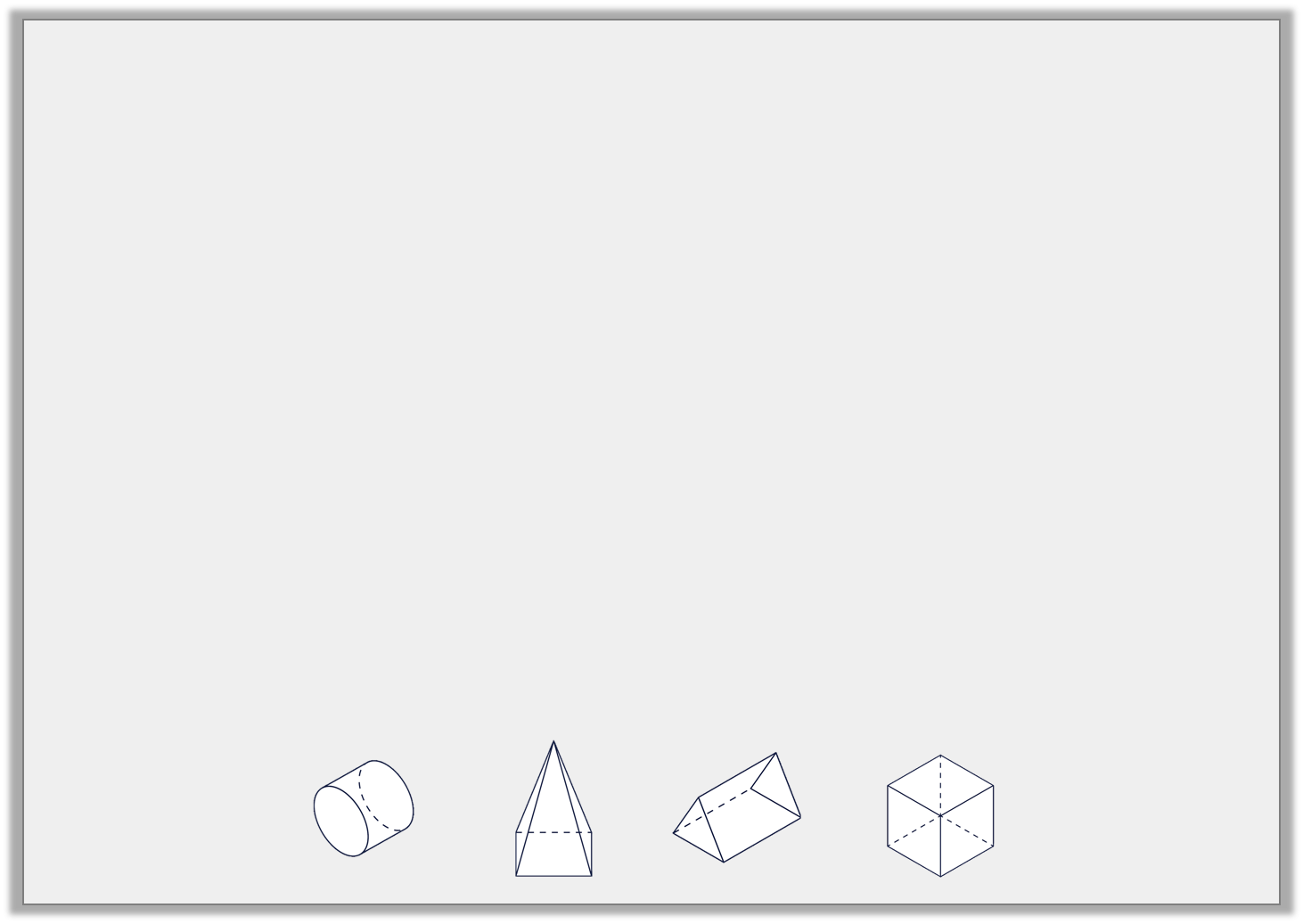 Complete the chart using your knowledge of 3D shapes.
Extension:

Complete the table.
1.


2.


3.


4.
4.
3.
1.
2.
Answers:
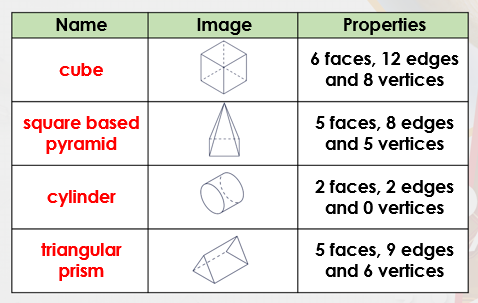 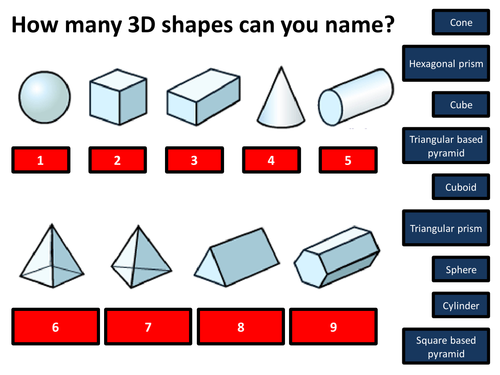 5

9


2

7

3

8


1

5

6
Did you correctly match the shapes?

If so, well done!

If you didn’t, can you recap the shapes to ensure you know each name.
Times table practise
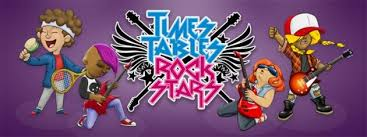 Now you have finished your written job, please spend at least 15mins practising your times tables.

This can be done on TTRS, hit the button or any other times table website.

Copy and paste the following link into a web browser:
https://www.topmarks.co.uk/maths-games/7-11-years/times-tables

Alternatively, you can use the help sheet to support you.
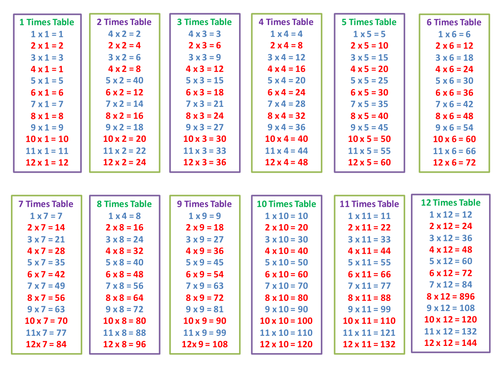 19.1.21Mental Starter: Squared numbers
Remember: A square number is a number multiplied by itself. This can also be called 'a number squared'. The symbol for squared is ².
2² = 2 x 2 = 4
3² = 3 x 3 = 9
Write down the answers to these numbers when squared.

4²
5²
6²
7²
8²
Answers:
Write down the answers to these numbers when squared.

4 x 4 = 16
5 x 5 = 25
6 x 6 = 36
7 x 7 = 49
8 x 8 = 64
Did you get the questions correct?

If so, well done!

If you didn’t, can you find your mistake and see how you went wrong?

Re-try the question.
Date: 19.1.21
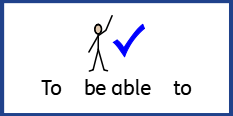 L.O: To be able to identify 3D shapes using 2D representations
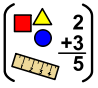 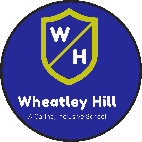 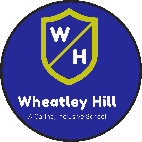 Subject: Maths
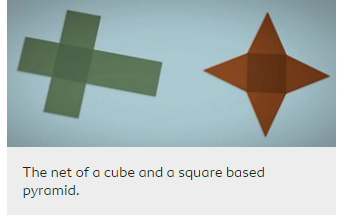 Nets of shapes
The net of a 3D shape is what it looks like if it is opened out flat. A net can be folded up to make a 3D shape.
There may be several possible nets for one 3D shape.

Copy and paste the link below into a web browser page. Watch the video to find out more about nets of shapes.

https://www.bbc.co.uk/bitesize/topics/zt7xk2p/articles/z247tv4
Here is a home learning video from White Rose maths which will support your learning of nets. Copy and paste the link below into a web browser:

https://whiterosemaths.com/homelearning/summer-archive/year-5/

Select Week 11
Find lesson two which looks like the picture shown.
 
Complete the work on the following slides after watching the video.
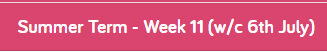 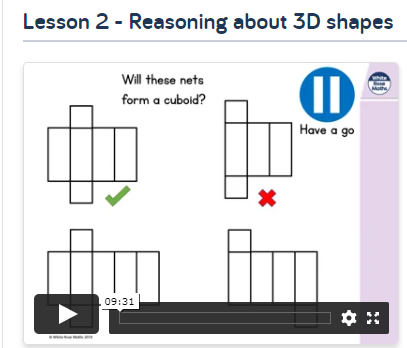 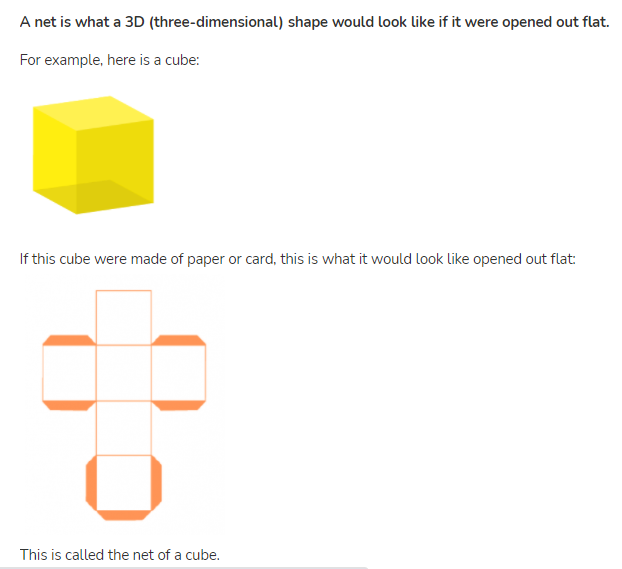 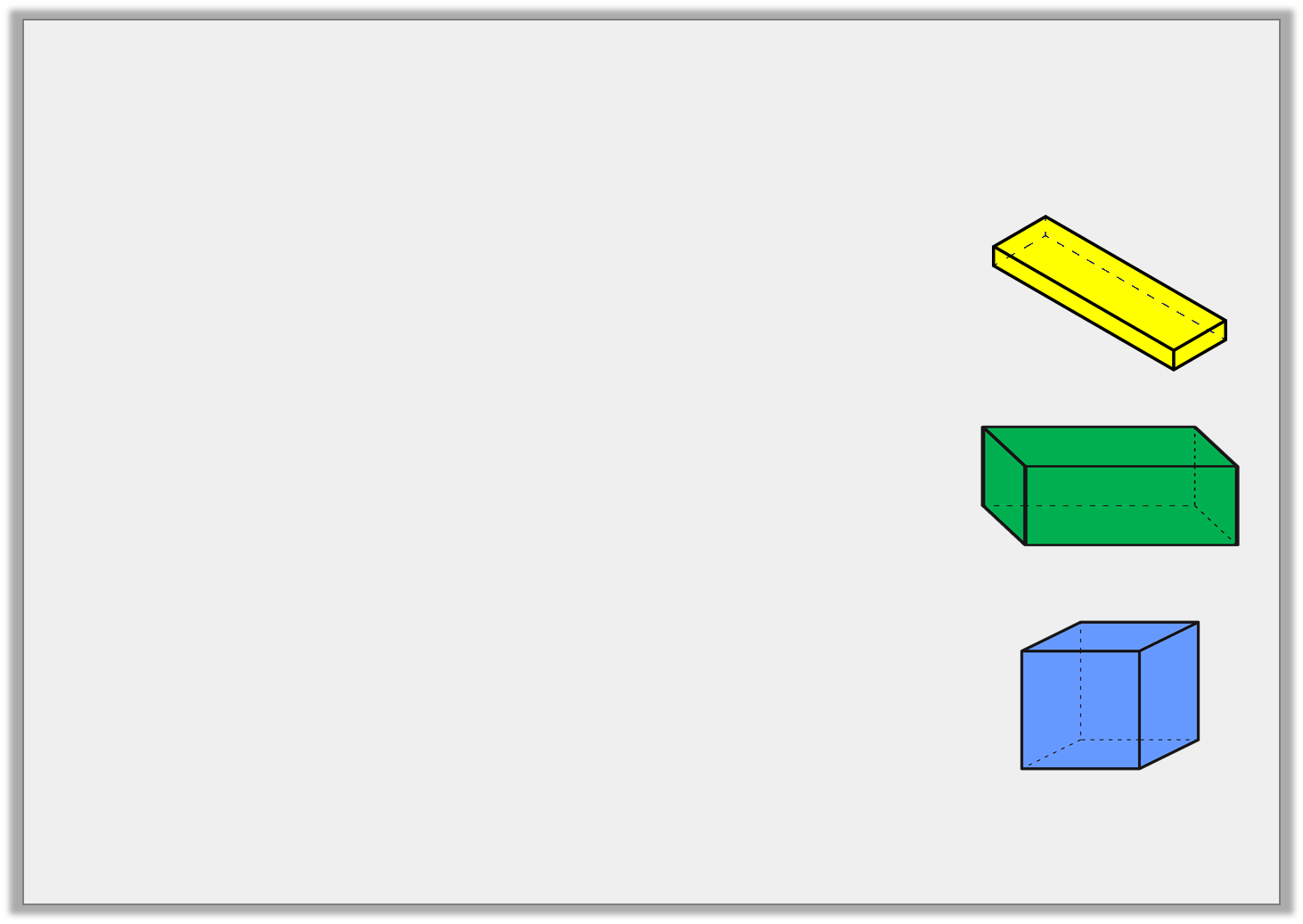 Try this:

Match the net to the correct 3D shape.
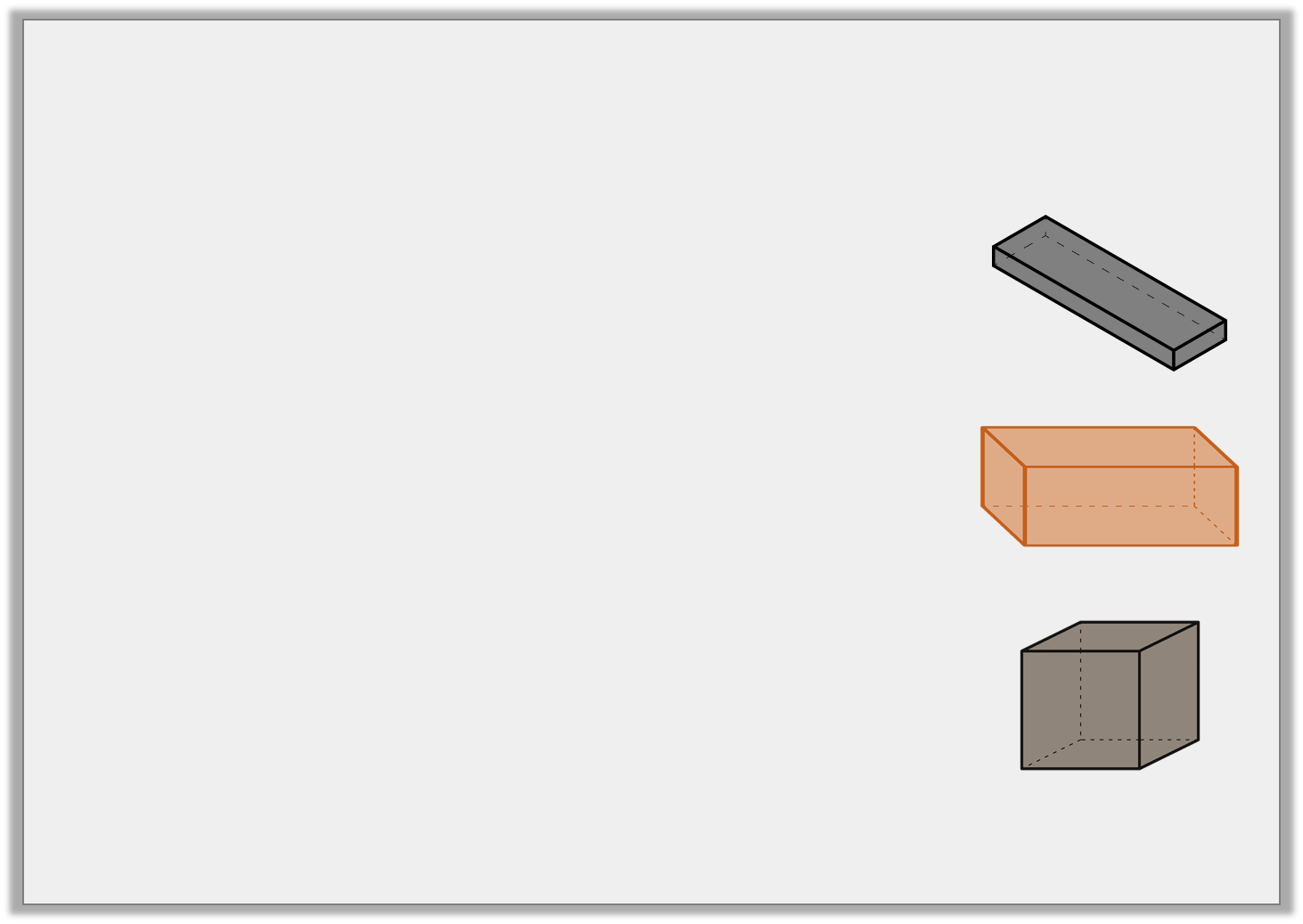 Answer:

Match the net to the correct 3D shape.
Task: Match the nets to the shapes. You can write on the sheet or write the number of the shapes with the number of the matching net.Extension: Write the name of the 3D shape and the 2D shape of each face.
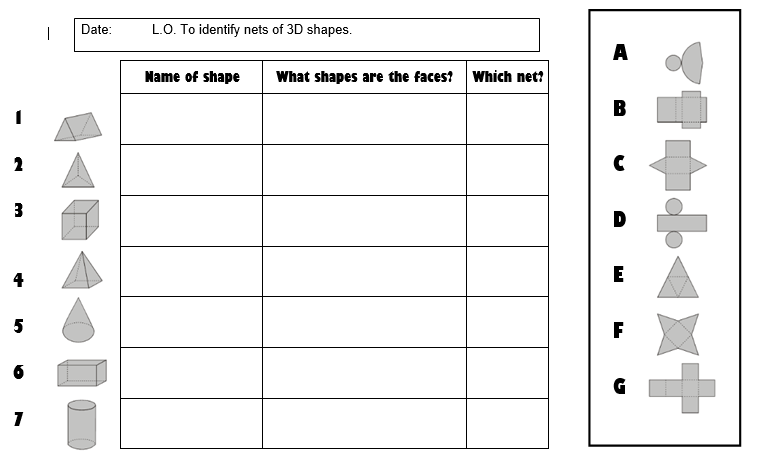 You could have a try at making the different nets to create the 3D shapes.
Reasoning task

Which of these 3D shapes could cast this shadow?











Explain your answer.
Square based
pyramid
hexagonal 
prism
pentagonal 
prism
Answers:
Did you get the questions correct?

If so, well done!

If you didn’t, can you find your mistake and see how you went wrong?

Re-try the question.
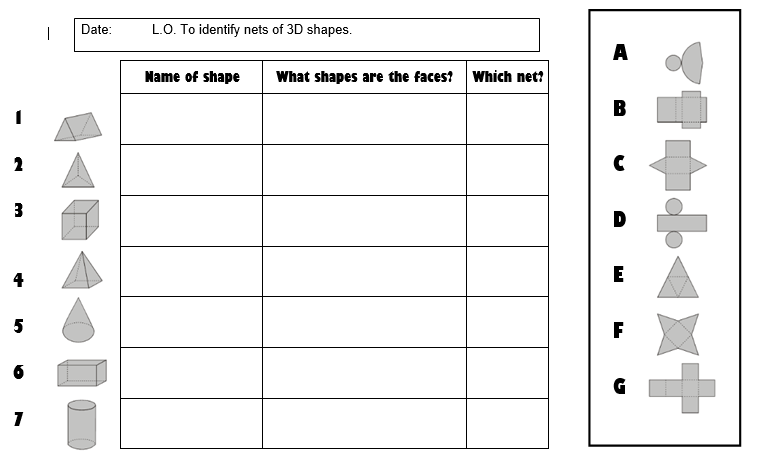 Triangular prism              Triangles, rectangles            C

Triangle based                    Triangles                            E
Pyramid

Cube                                    Squares                               G

Square based                    Squares, triangles              F
Pyramid

Cone                               Circle, semi- circle                A

Cuboid                             Squares, rectangle              B

Cylinder                           Circles, rectangle                D
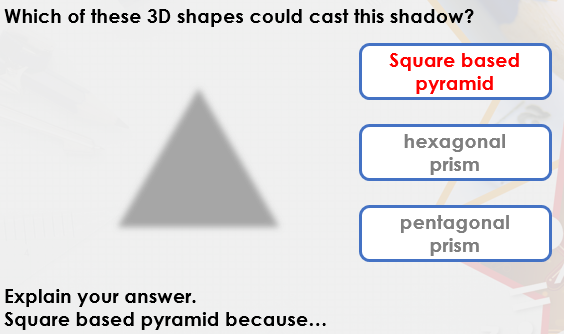 Times table practise
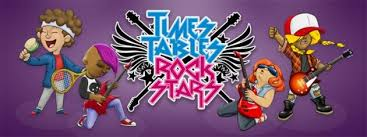 Now you have finished your written job, please spend at least 15mins practising your times tables.

This can be done on TTRS, hit the button or any other times table website.

Copy and paste the following link into a web browser:
https://www.topmarks.co.uk/maths-games/7-11-years/times-tables

Alternatively, you can use the help sheet to support you.
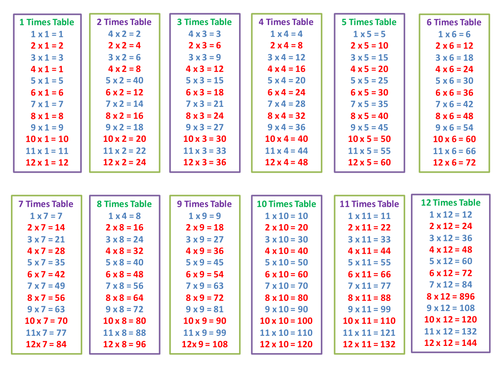 20.1.21Mental Starter: Cubed numbers
A cube number is a number multiplied by itself 3 times. This can also be called 'a number cubed'. The symbol for cubed is ³.
Eg. 2³ = 2 × 2 (=4) × 2 = 8

Try these:
3³ = 3x 3 =____ then x 3=
4³
5³
Answers:
Did you get the questions correct?

If so, well done!

If you didn’t, can you find your mistake and see how you went wrong?

Re-try the question.
3³ = 3 x 3 = 9 x 3 = 27

4³ = 4 x 4 = 16 x 4 = 64

5³ = 5 x 5 = 25 x 5 = 125
Date: 20.1.21
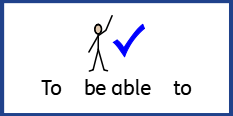 L.O: To be able to draw and identify features of regular polygons
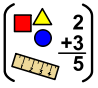 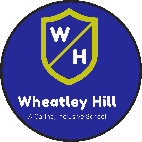 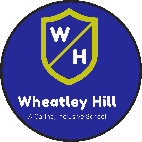 Subject: Maths
Introduction:
If you have access to the internet, copy and paste the link into a web browser. 
https://whiterosemaths.com/homelearning/summer-archive/year-5/
You will need to scroll to the bottom of the page and select ‘Week 11 (w/c 6th July).
Then select lesson 1( as shown in the picture) 
Click play and watch the video.
Follow on with the tasks as shown 
in this ppt for the rest of the day.

If you do not have internet access,
Simply continue and read through the
Information which follows this page.
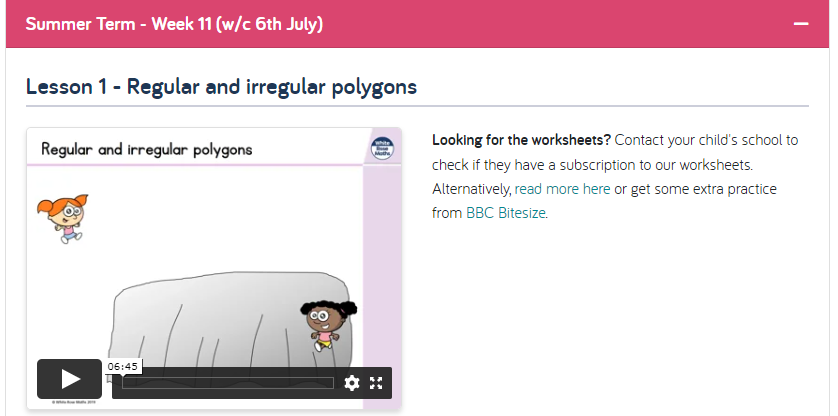 What are regular polygons?
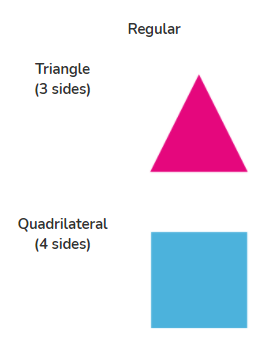 A polygon is a flat, two-dimensional (2D) shape with straight sides that is fully closed (all the sides are joined up). The sides must be straight. Polygons may have any number of sides.

A regular polygon is a polygon in which all sides are of all the same length and at the same angles.

Copy and paste the web address into a browser and watch the video.

https://www.bbc.co.uk/bitesize/topics/zvmxsbk/articles/z98n4qt
Task: Decided on which statement goes where, write the numbers into the table or create your own table to write the numbers in

Discuss these statements about polygons. 
Are they true or false?
2. They are made up of straight lines
1. They have 5 or more sides
5. They are 3D shapes
3. They are 2D shapes
4. They are a closed shape (no gaps)
7. They can have curved sides
6. They include open shapes
Answers:
Discuss these statements about polygons. 
Are they true or false?
5. They are 3D shapes
4. They are a closed shape (no gaps)
6. They include open shapes
2. They are made up of straight lines
7. They can have curved sides
1. They have 5 or more sides
3. They are 2D shapes
Task: Use a pencil and ruler (or whatever equipment you have at home) to draw regular polygons. Write down the name and properties of the shape.
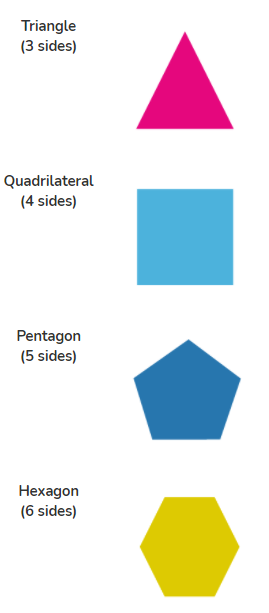 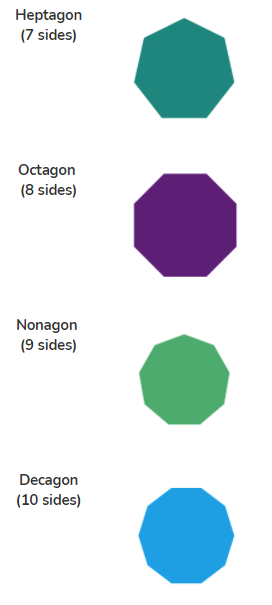 Draw at least 6 polygons
Times table practise
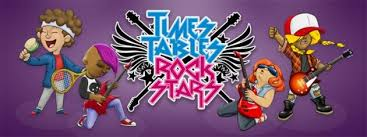 Now you have finished your written job, please spend at least 15mins practising your times tables.

This can be done on TTRS, hit the button or any other times table website.

Copy and paste the following link into a web browser:
https://www.topmarks.co.uk/maths-games/7-11-years/times-tables

Alternatively, you can use the help sheet to support you.
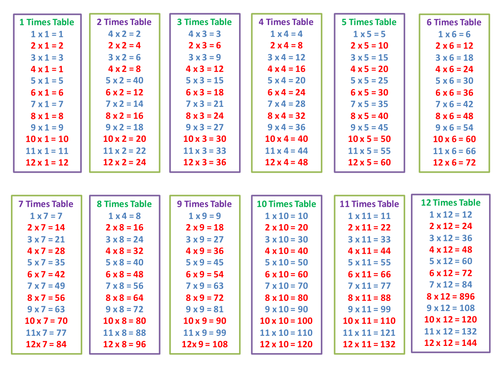 21.1.21Mental Starter: Rounding to the nearest 10
To round a number to the nearest 10, look at the ones digit. If the ones digit is 5 or more, round up. If the ones digit is 4 or less, round down.  E.g. 134 - round down = 130

Try these: Write the answers next to the number or on paper

127                                   236                        571

189                                   643                       892
Answers:
127     up = 130                 236       up = 240                 571     down = 570

189     up = 190                 643        down =640            892     down = 890
Date: 21.1.21
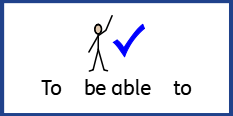 L.O: To be able to sort and identify features of irregular polygons
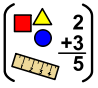 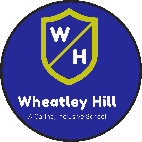 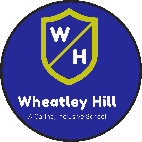 Subject: Maths
What are irregular polygons?
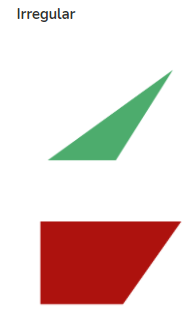 An irregular polygon is a polygon with sides and/or angles of differing lengths and sizes. (Although they still must be straight and joined up.)
Copy and paste the web address into a browser and watch the video.
https://www.bbc.co.uk/bitesize/topics/zvmxsbk/articles/z98n4qt
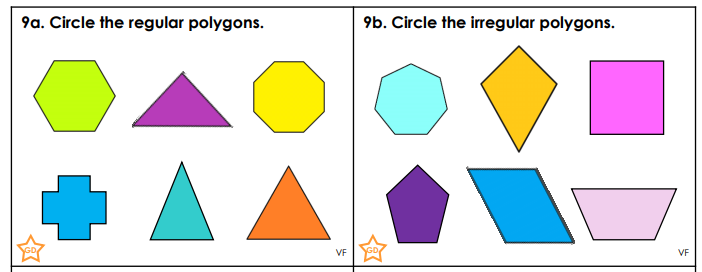 You could write the colour of each shape which is regular and irregular on paper.

Can you name the shapes?
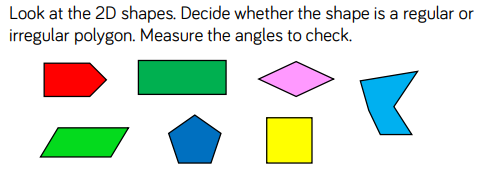 Sort the shapes into regular and irregular polygons. You could cut the shapes out and sort them into groups or number each shape to sort into a table on paper.
Extension: Complete on paper or write your answer in the box

Has Toni sorted these shapes correctly? Explain your answer.














Toni has not sorted the polygons correctly because…
A
B
E
C
D
F
Answers:
Regular                                                         Irregular

                                                                1
                                                                      3
                                                                      4
6                                                                    5
7
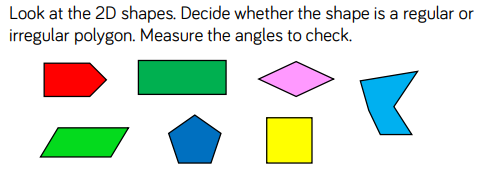 3.
4.
2.
1.
7.
6.
5.
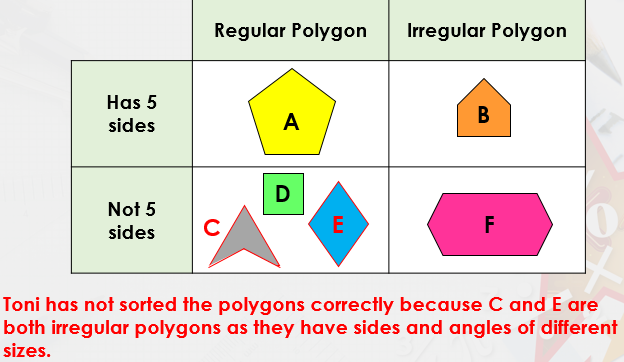 Regular                                                      Irregular
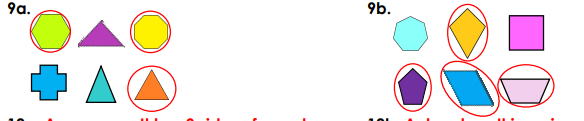 Challenge: Try this and discuss with someone else what you think!
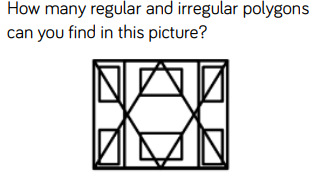 22.1.21Mental Starter: Write your answer down
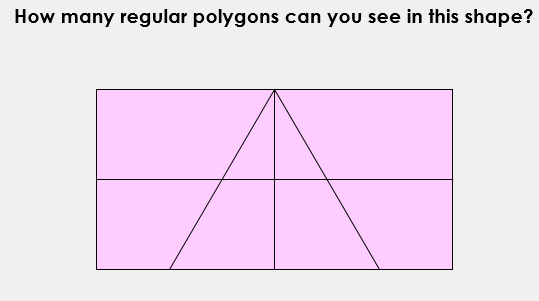 Answer:
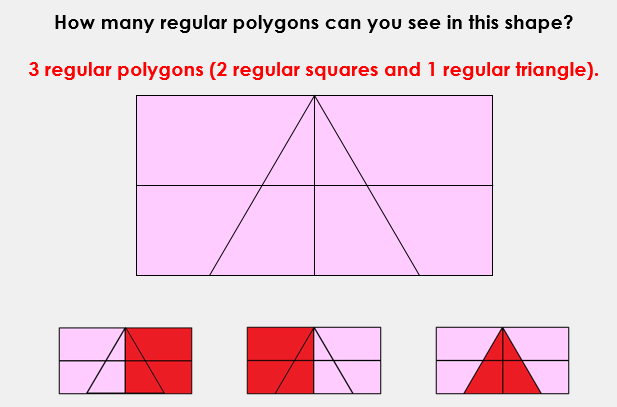 Date: 22.1.21
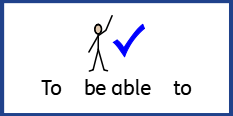 L.O: To be able identify features and draw irregular polygons
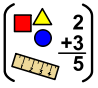 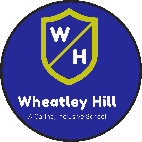 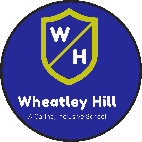 Subject: Maths
Recap:
An irregular polygon is a polygon with sides and/or angles of differing lengths and sizes. (Although they still must be straight and joined up.)
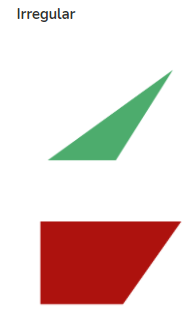 Count the number of sides of these irregular polygons
Challenge: Draw your own irregular polygons and list the properties eg. number of sides, curved sides.

Create irregular polygons with the following number of sides:
3
4
5
6
7
8
9
10

What is the maximum number of sides you can draw?
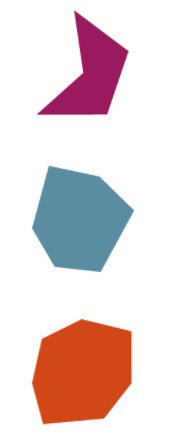 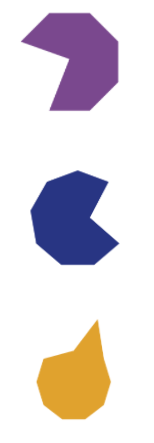 2.                            3.

4.                              5.                             6.
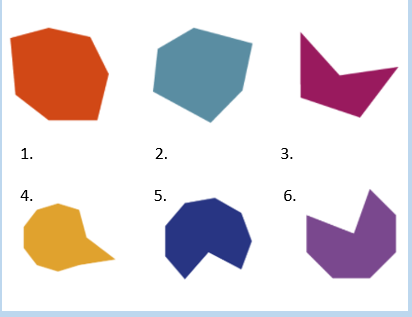 7     
6
5
10
9
8
Times table practise
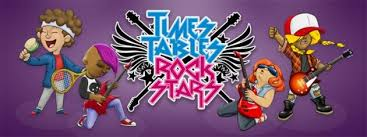 Now you have finished your written job, please spend at least 15mins practising your times tables.

This can be done on TTRS, hit the button or any other times table website.

Copy and paste the following link into a web browser:
https://www.topmarks.co.uk/maths-games/7-11-years/times-tables

Alternatively, you can use the help sheet to support you.
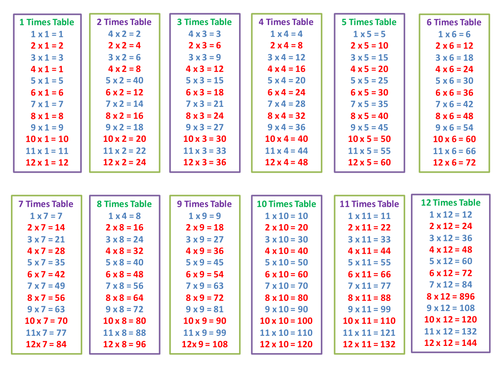